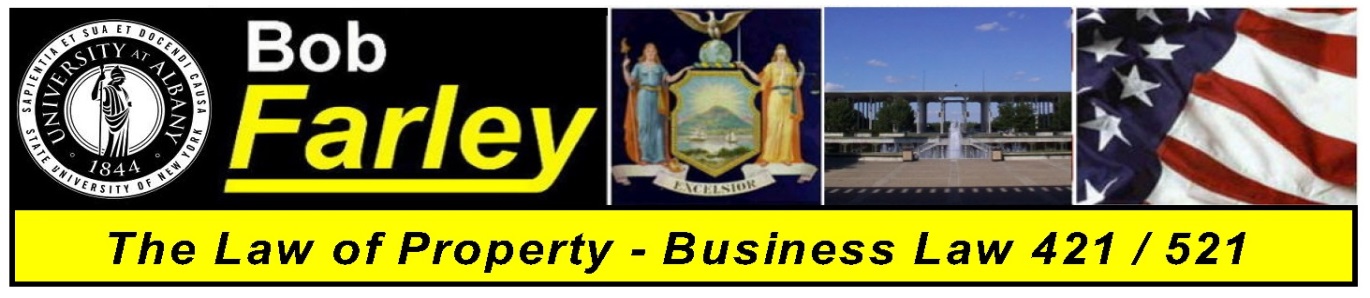 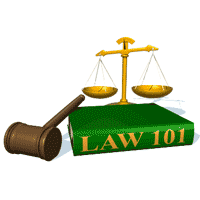 Slide Set Seven B:
Intellectual Property - Patents
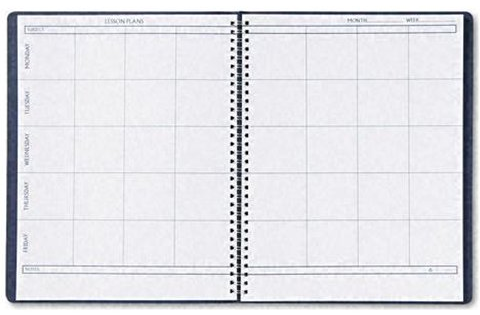 Last Time We Spoke About:

 Gifts
Part One: Definitions / Gifts Inter Vivos / Gifts Causa Mortis / Others


 Liens and Security Interests
  Part Two: Definitions / General and Special Liens / Particular Issues


 Bailments
 Part Three: Definitions / Elements / Duties / Benefits

 Class Case – Gruen v. Gruen
     Conditional Delivery of Gifts
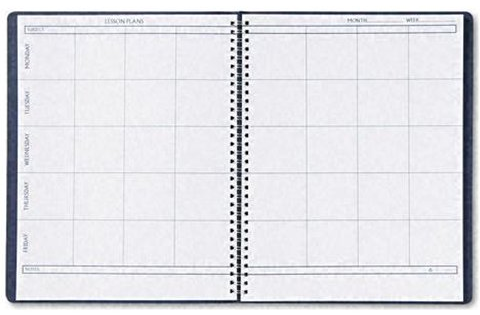 Tonight We Will Speak About:

 Copyrights
Part One: Definitions / Elements / Rights / Duration / Enforcement

 Patents
  Part Two: Definitions / Elements / Rights / Duration / Enforcement

 Trademarks
 Part Three: Definitions / Elements / Rights / Duration / Enforcement 

 Class Case – A&M Records v. Napster
     Peer to Peer Infringement
Intellectual Property
Generally
Intellectual Property
Generally
Intellectual Property

Not all property is tangible

	This is why we need to think of property in terms of “rights” not “things”.

This concept becomes especially important for
	intellectual property.
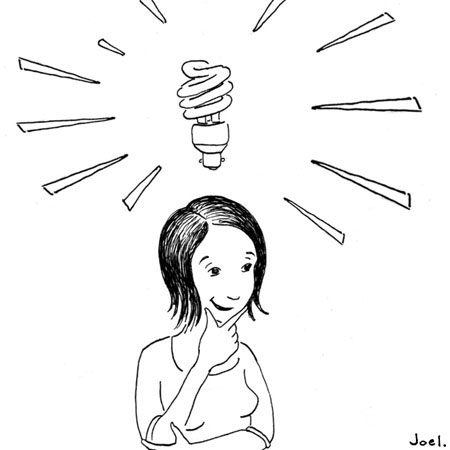 Intellectual Property
Generally
Intellectual Property

	
	Rights in Ideas: 
	Although common law was reluctant to invest property rights in an “idea”, modern society and law have evolved property rights to include certain unique intellectual designs, processes or works.

	
	Federal Law Governs: 
	Although most property law is state law, virtually all intellectual property law is based upon federal statutes.
Intellectual Property
Generally

Intellectual Property
	
Defined: Any product of human intellect 
that is intangible but has value 
in the marketplace.  

It is called “intellectual” property 
because it is the product 
of human imagination, creativity, 
and inventiveness.
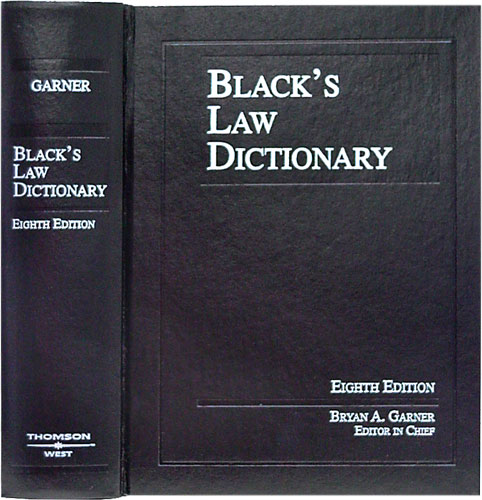 7
Intellectual Property
Generally

Intellectual Property

	
Why It is Important:
Traditionally, businesses have thought of their physical assets, 
such as land, buildings, and equipment as the most important.  

Increasingly, however, a company’s intellectual assets 
are the most important.  

Protecting intellectual property, promotes creativity,
invention and provides incentive and rewards 
for hard work.
8
Intellectual Property
Generally
Intellectual Property

	
Three Types of Intellectual Property: 

Copyrights – Written or Performed Works 
Patents – Ideas for Products or Processes 
Trademarks – Logos, Identifications or Distinctions
9
Intellectual Property
Patents

Enforceable Rights in any new or useful process, machine, manufacture, composition of matter, or improvement.

Definitions
Intellectual Property
Patents - Defined
Intellectual Property

Patents – Enforceable Rights in any new or useful process, machine, manufacture, composition of matter, or improvement.
	
Patents have been Defined as: 
“The governmental grant of a right, privilege or authority.  
Also the right to exclude others from making, using, marketing, selling, offering for sale, or importing an invention for a specified period, granted by the federal government to the inventor if the device is novel, useful and nonobvious”.
Intellectual Property
Patents

Enforceable Rights in any new or useful process, machine, manufacture, composition of matter, or improvement.

Elements
Intellectual Property
Patents - Elements
Intellectual Property

Patents – Enforceable Rights in any new or useful process, machine, manufacture, composition of matter, or improvement.

Patents are the intellectual property rights vested in anyone who invents or discovers any new or useful process, machine, manufacture, or any composition of matter, or any new or useful improvement thereof.”
	
Four Key Elements
	1. Patentable subject matter
	2. Utility
	3. Novelty; and
	4. Non-obviousness
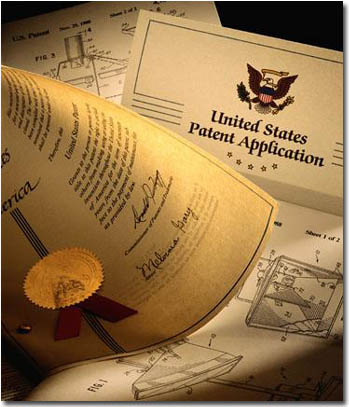 Intellectual Property
Patents - Elements
1. Patentable Subject Matter
      ● Process:
             An act, or a series of acts or steps (such as a 
             mode of treatment of certain materials) to 
             produce a given result.
 
       ● Machine:
             A concrete thing, consisting of parts, or of 
             certain devices and combination of devices.
 
       ● Manufacture
             An article produced from raw or prepared materials by giving to these
             materials new forms, qualities, properties, or combinations, whether by
             hand labor or by machinery. 
 
       ● Composition of matter 
              All compositions of two or more substances and all composite articles,
              whether they be the results of chemical union, or of mechanical mixture, or
              whether they be gases, fluids, powders or solids.
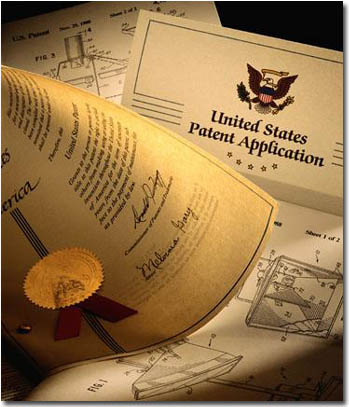 14
Intellectual Property
Patents - Elements
2. Utility
	The Invention must be useful 
	and provide actual benefit

3. Novelty
	The Invention must new, novel 
	and unique.

4. Non-obviousness
	The Invention must not be obvious 
	to a person of ordinary skill in the 
	subject area.
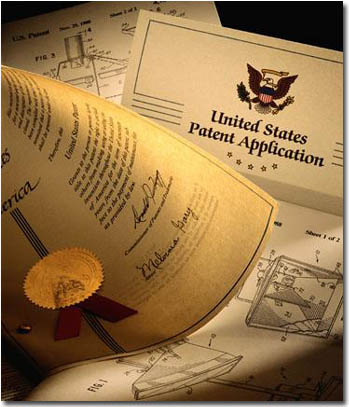 15
Intellectual Property
Patents

Enforceable Rights in any new or useful process, machine, manufacture, composition of matter, or improvement.

Rights
Intellectual Property
Patents - Elements

Collection of Rights

	- The Right to prevent others from 
	making, using or selling the invention.


	- A patent is federal right with no rights 
	directly transferable outside the US.  

	- Must file the patent in every nation 
	in which they wish to protect.

 
2. 	Duration of Rights
	- 20 years from the date the patent is filed

	- Nonrenewable and require a maintenance fee to the PTO.
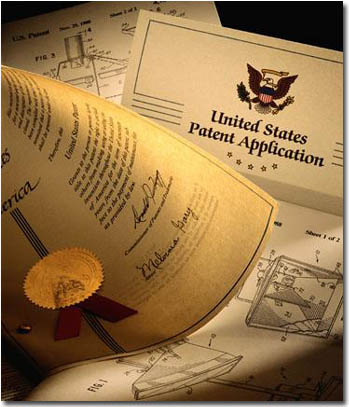 Intellectual Property
Patents

Enforceable Rights in any new or useful process, machine, manufacture, composition of matter, or improvement.

How a Patent is Obtained
Intellectual Property
Patents – The Process of Obtainment

Intellectual Property

Patents – Enforceable Rights in any new or useful process, machine, manufacture, composition of matter, or improvement.
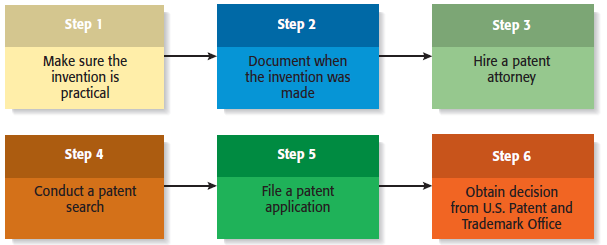 19
End of Class Seven B

For next time – Review Assignments as follows on the Webpage:

Lecture Slides
Selected Readings
Cases and Exercises

We are a hot bench.

Questions?